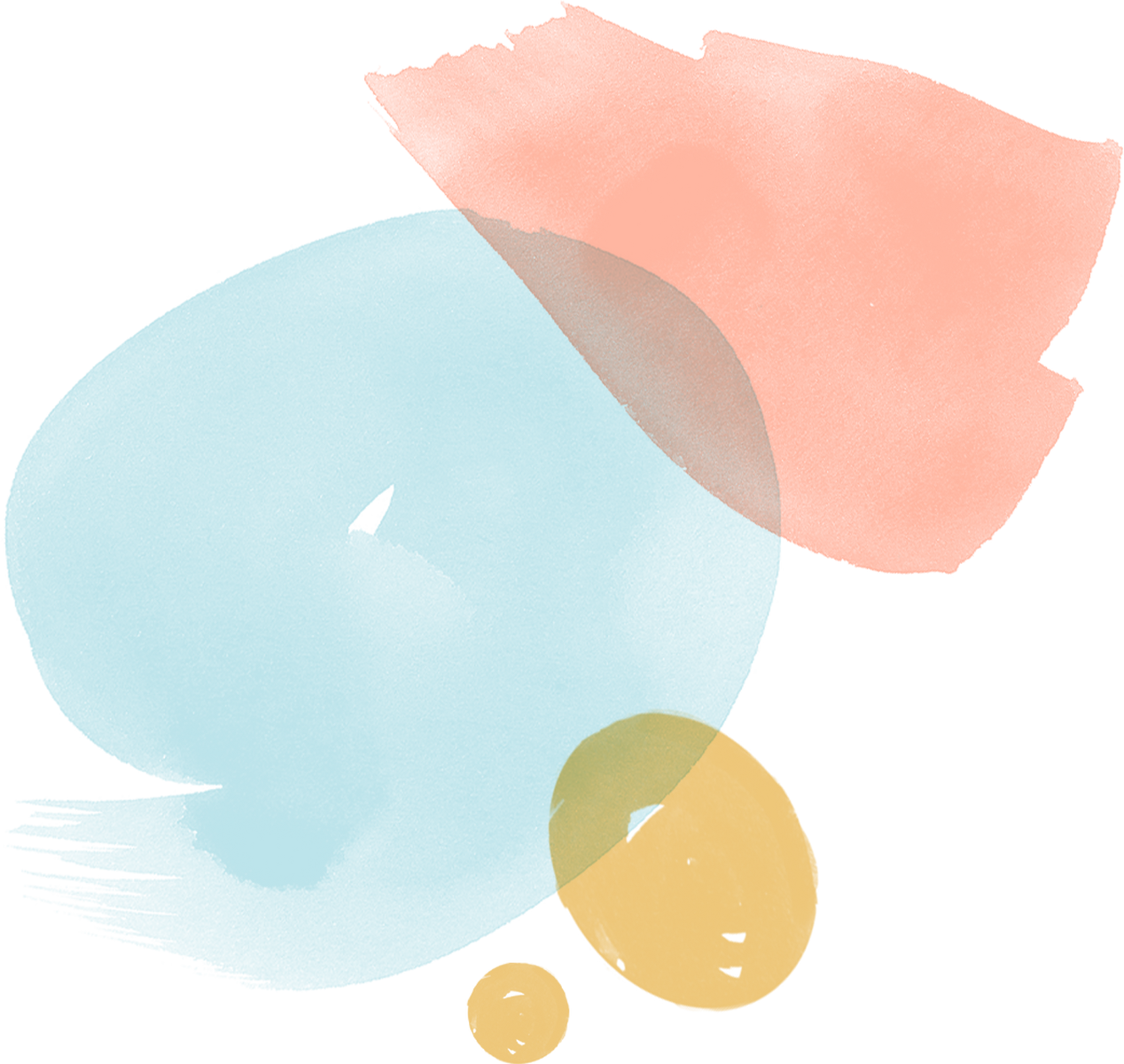 Đọc một bài thơ tự do mà các em yêu thích, lý giải vì sao em thích bài thơ đó?
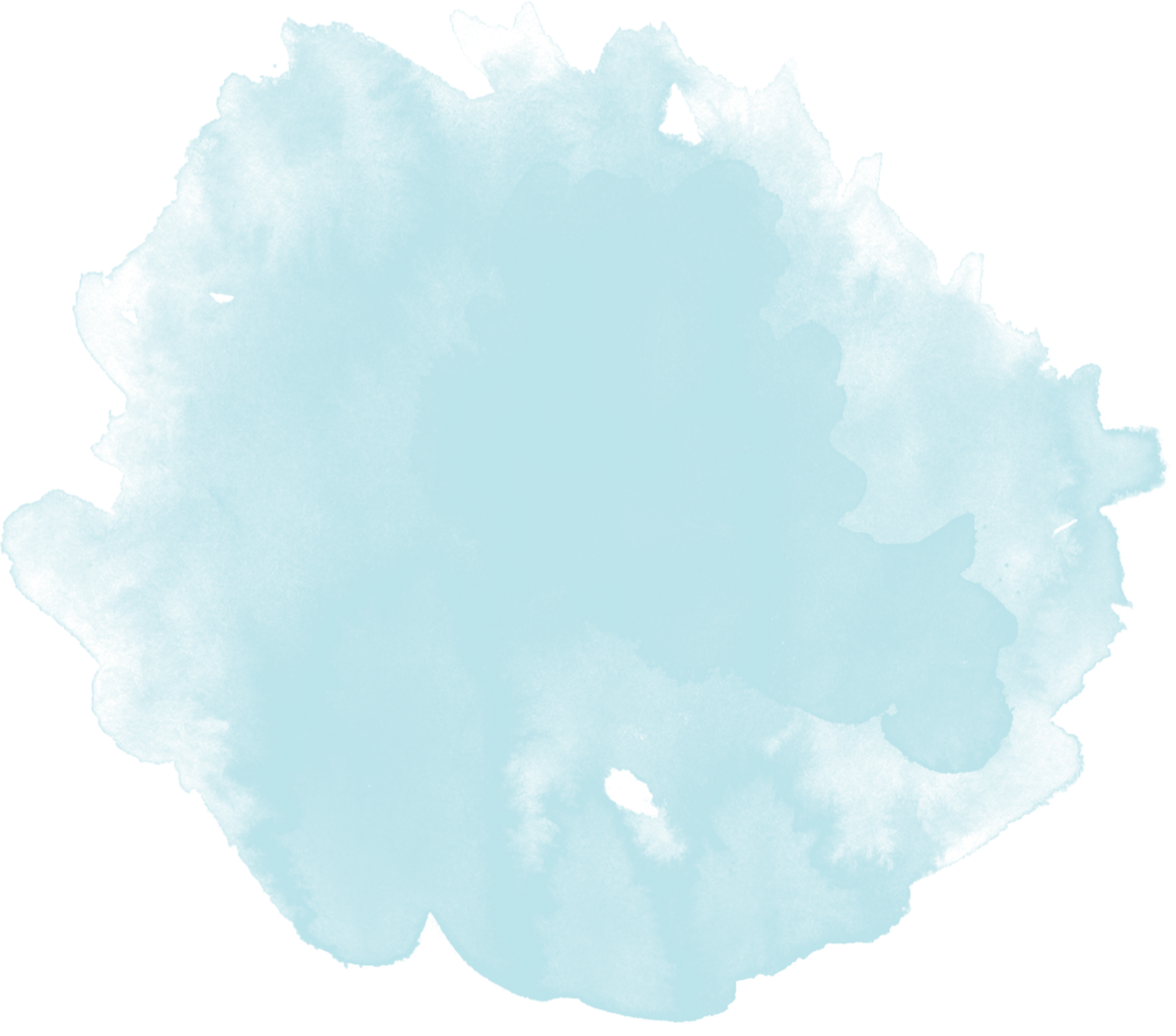 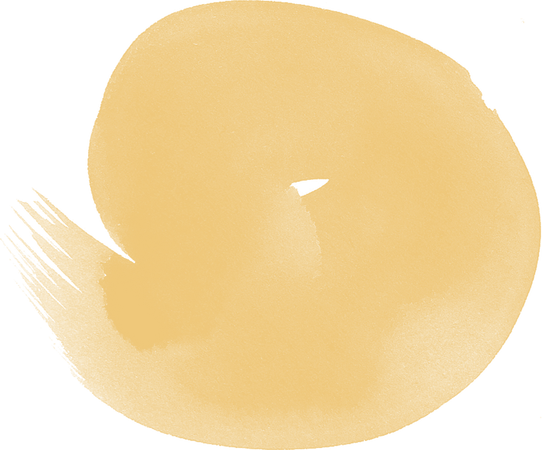 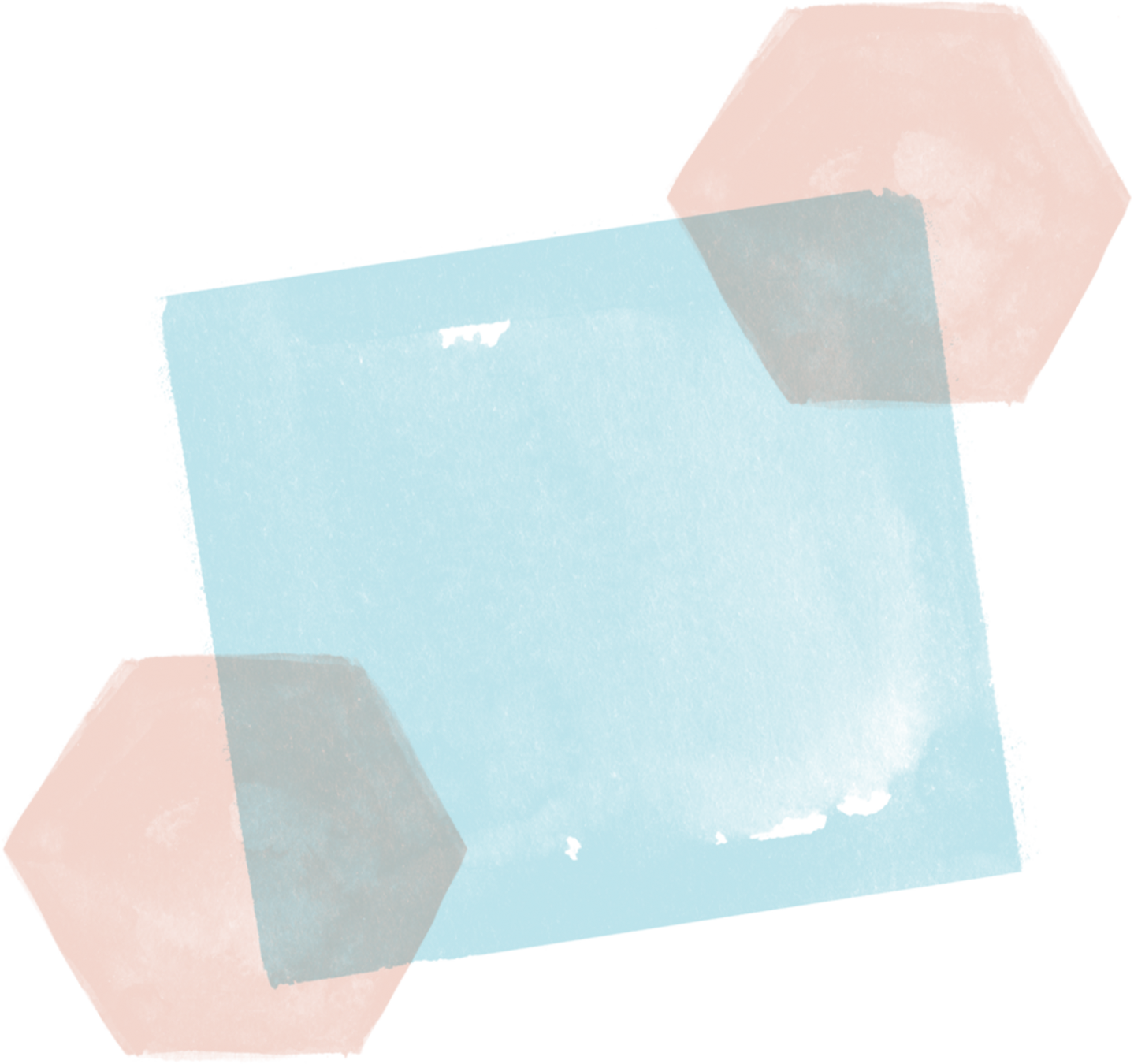 VIẾT ĐOẠN VĂN GHI LẠI CẢM NGHĨ VỀ MỘT BÀI THƠ TỰ DO
I. TÌM HIỂU
THẢO LUẬN CẶP ĐÔI
1) Thế nào là đoạn văn ghi lại cảm nghĩ về một bài thơ tự do?
2) Đoạn văn đoạn văn ghi lại cảm nghĩ về một bài thơ tự do cần đảm bảo những yêu cầu gì?
I. Yêu cầu của kiểu bài
 - Kiểu bài:
Viết đoạn văn ghi lại cảm nghĩ về một bài thơ tự do là trình bày cảm nhận những nét đặc sắc về nội dung và nghệ thuật của bài thơ.
 - Các yêu cầu của kiểu bài:
+ Giới thiệu được tác giả và bài thơ, nêu ý kiến chung của người viết.
+ Phân tích được nội dung cơ bản của bài thơ để làm rõ chủ đề.
+ Chỉ ra được tác dụng của một số nét đặc sắc về nghệ thuật được thể hiện trong bài thơ.
+ Khẳng định được giá trị, ý nghĩa của bài thơ.
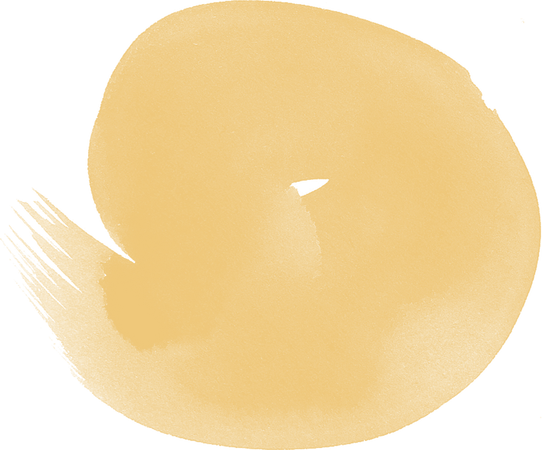 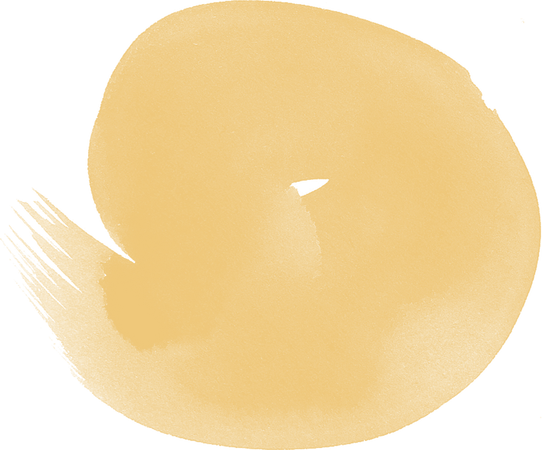 II. PHÂN TÍCH NGỮ LIỆU
THẢO LUẬN, HOÀN THÀNH PHIẾU HỌC TẬP
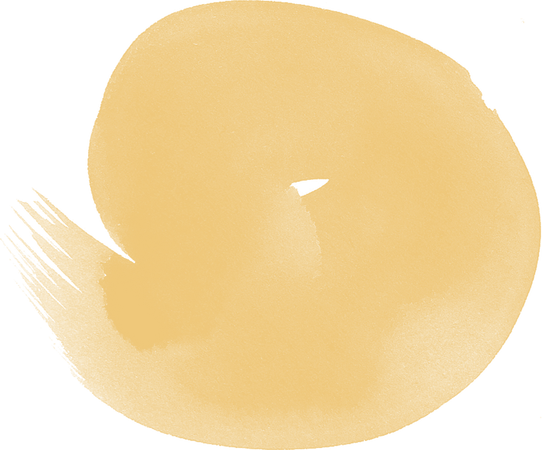 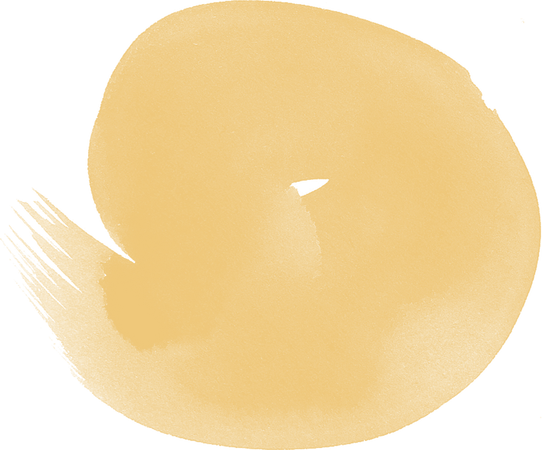 PHIẾU HỌC TẬP SỐ 1
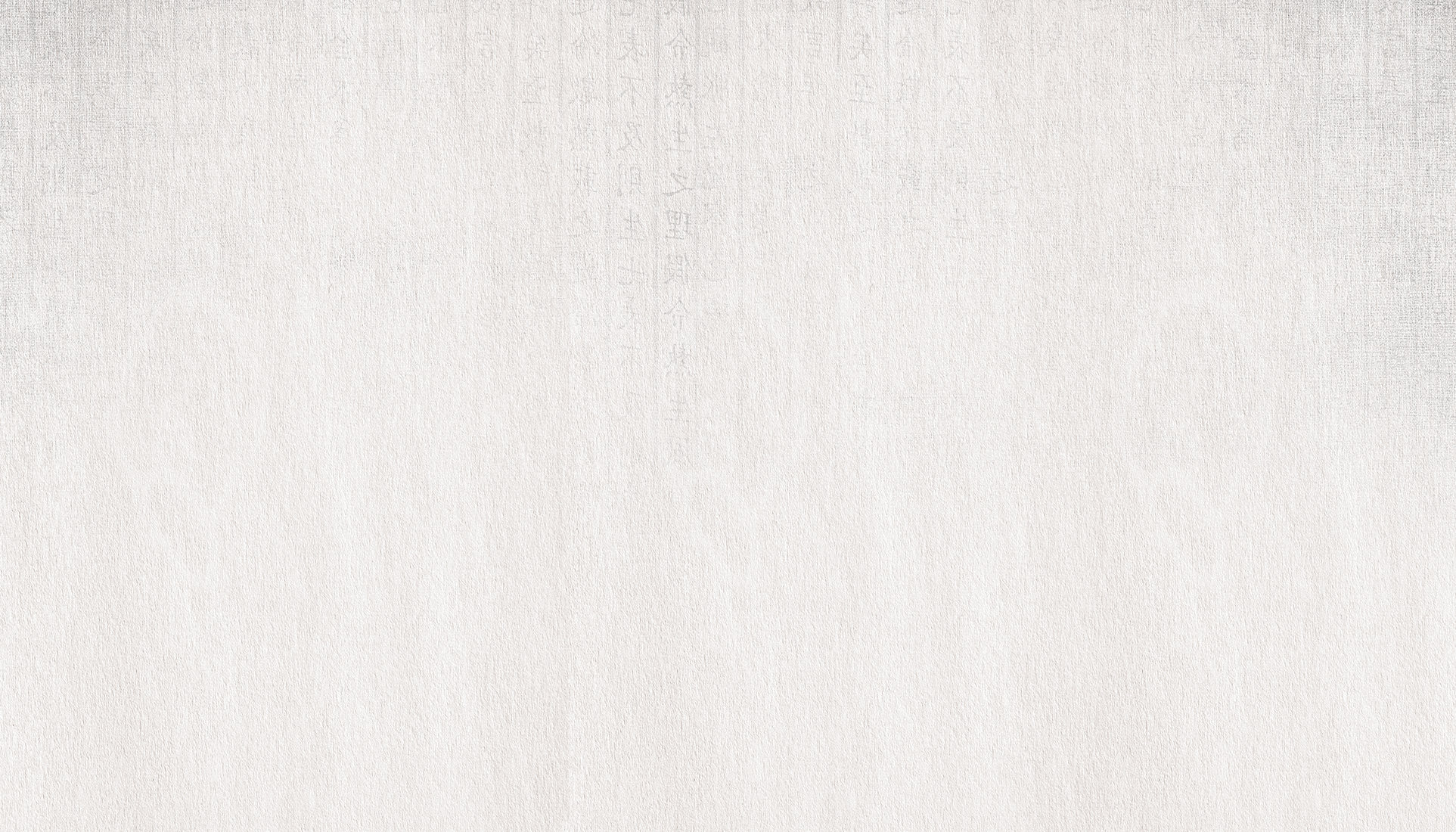 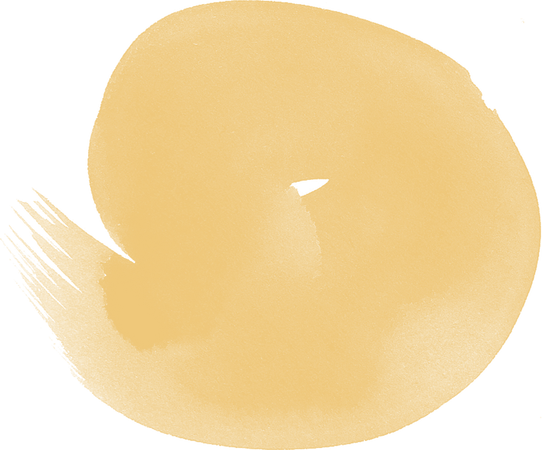 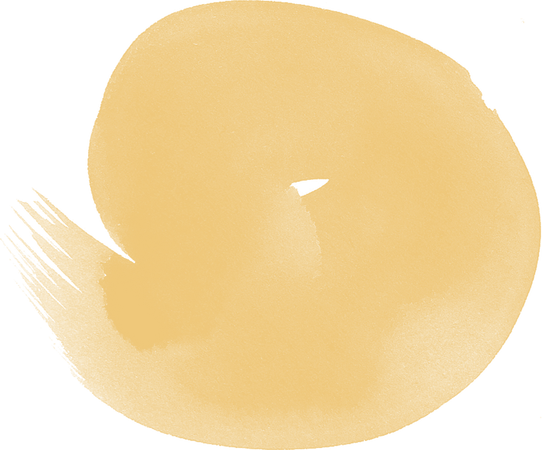 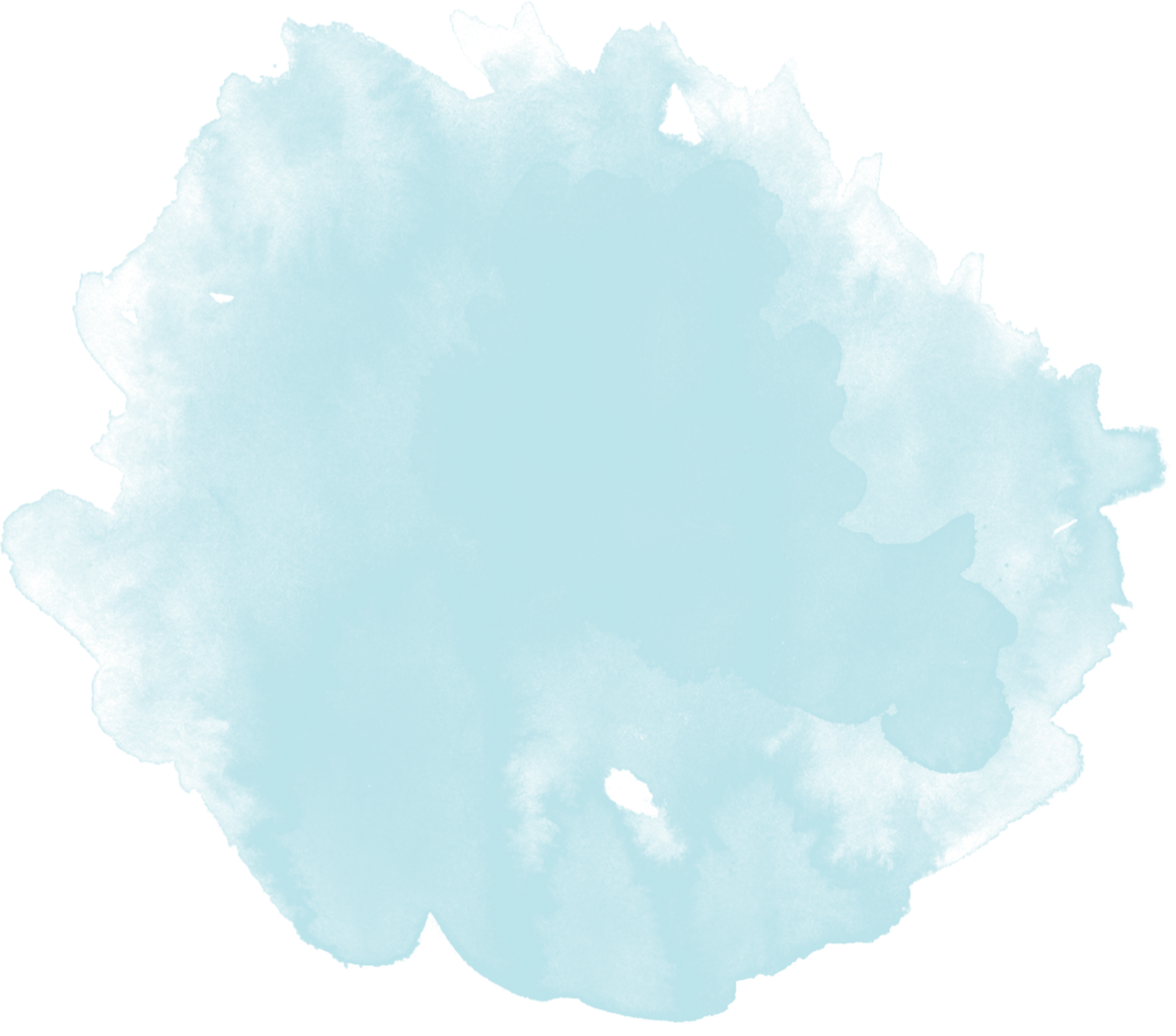 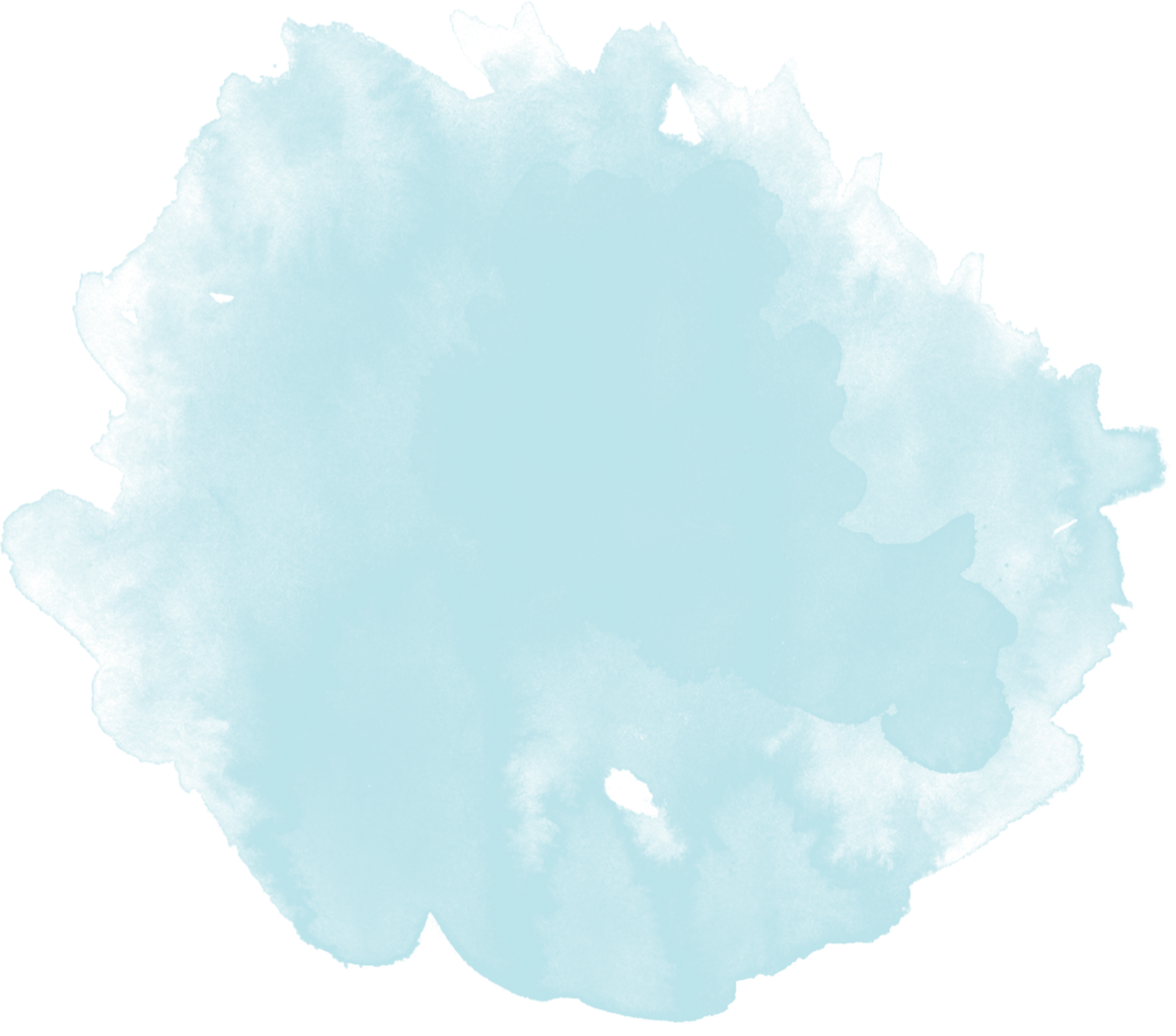 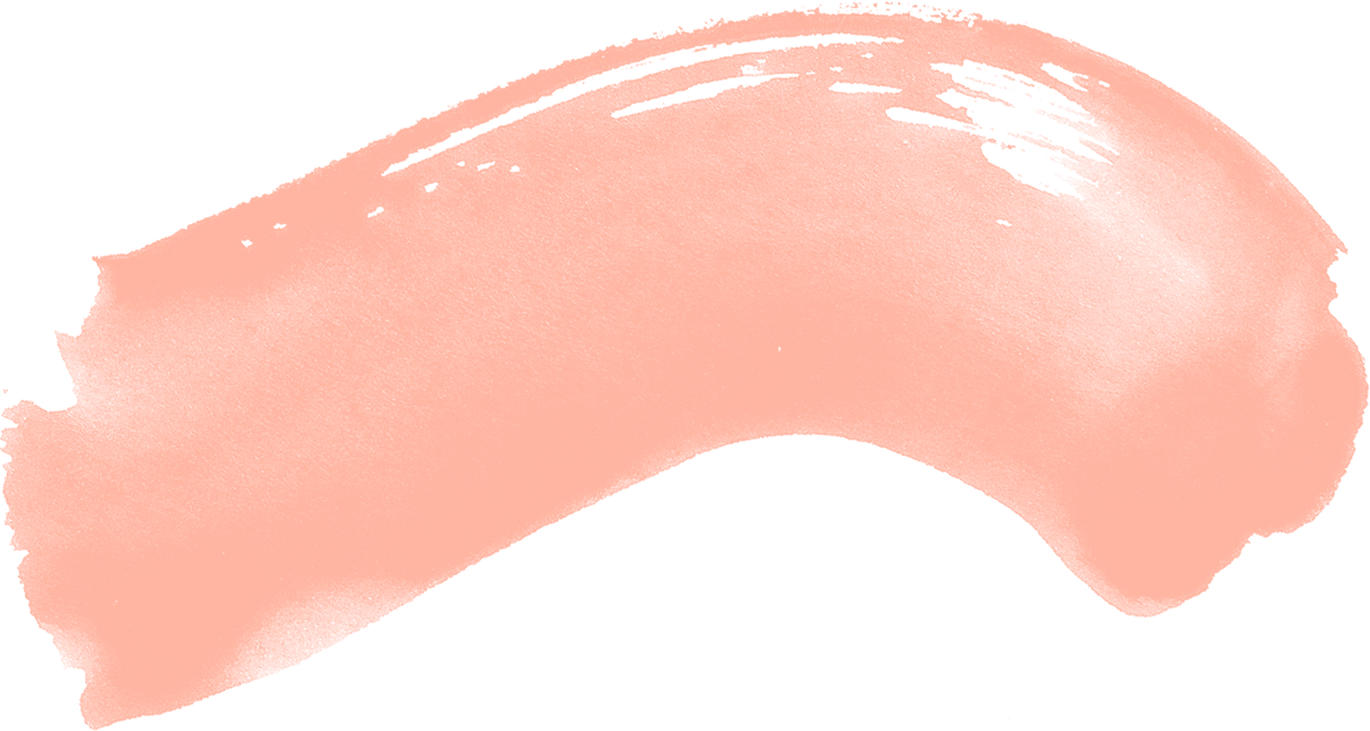 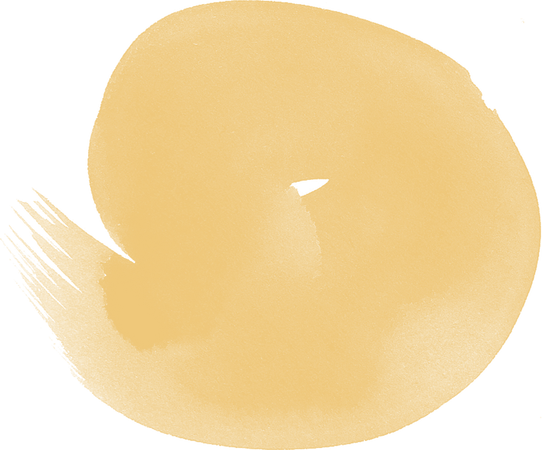 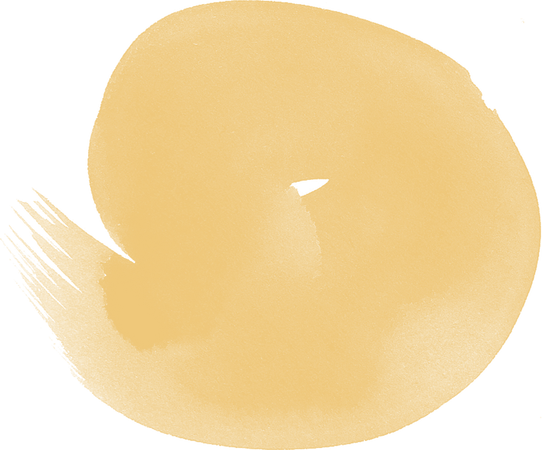 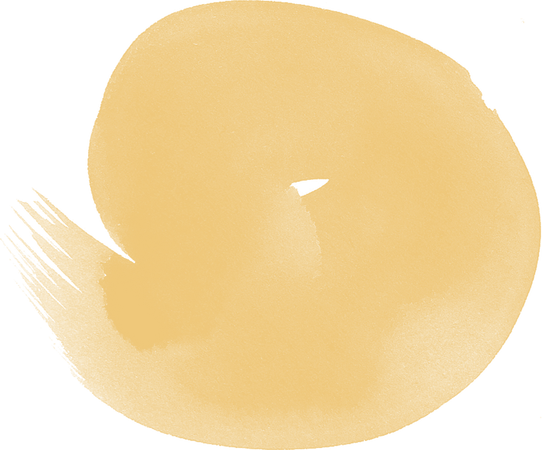 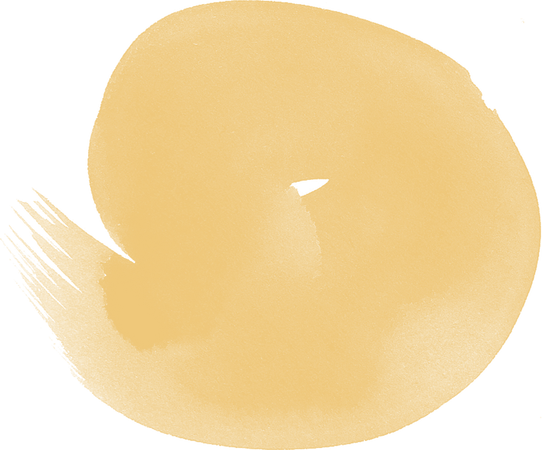 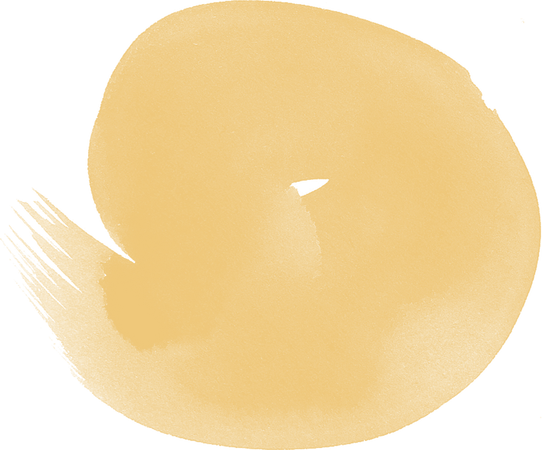 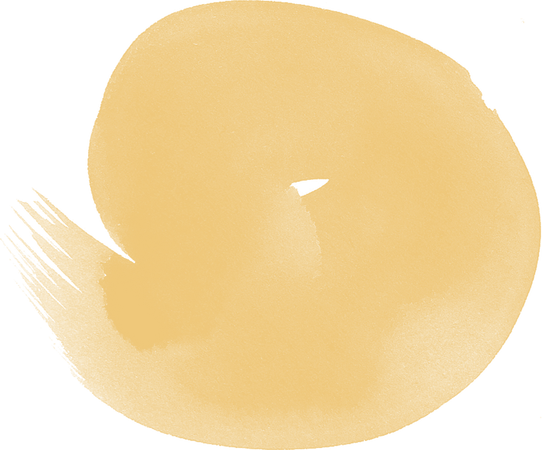 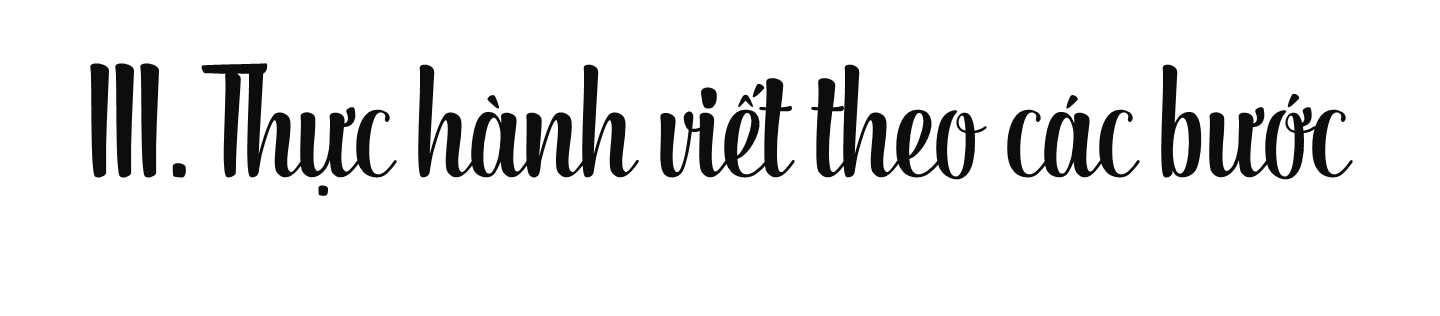 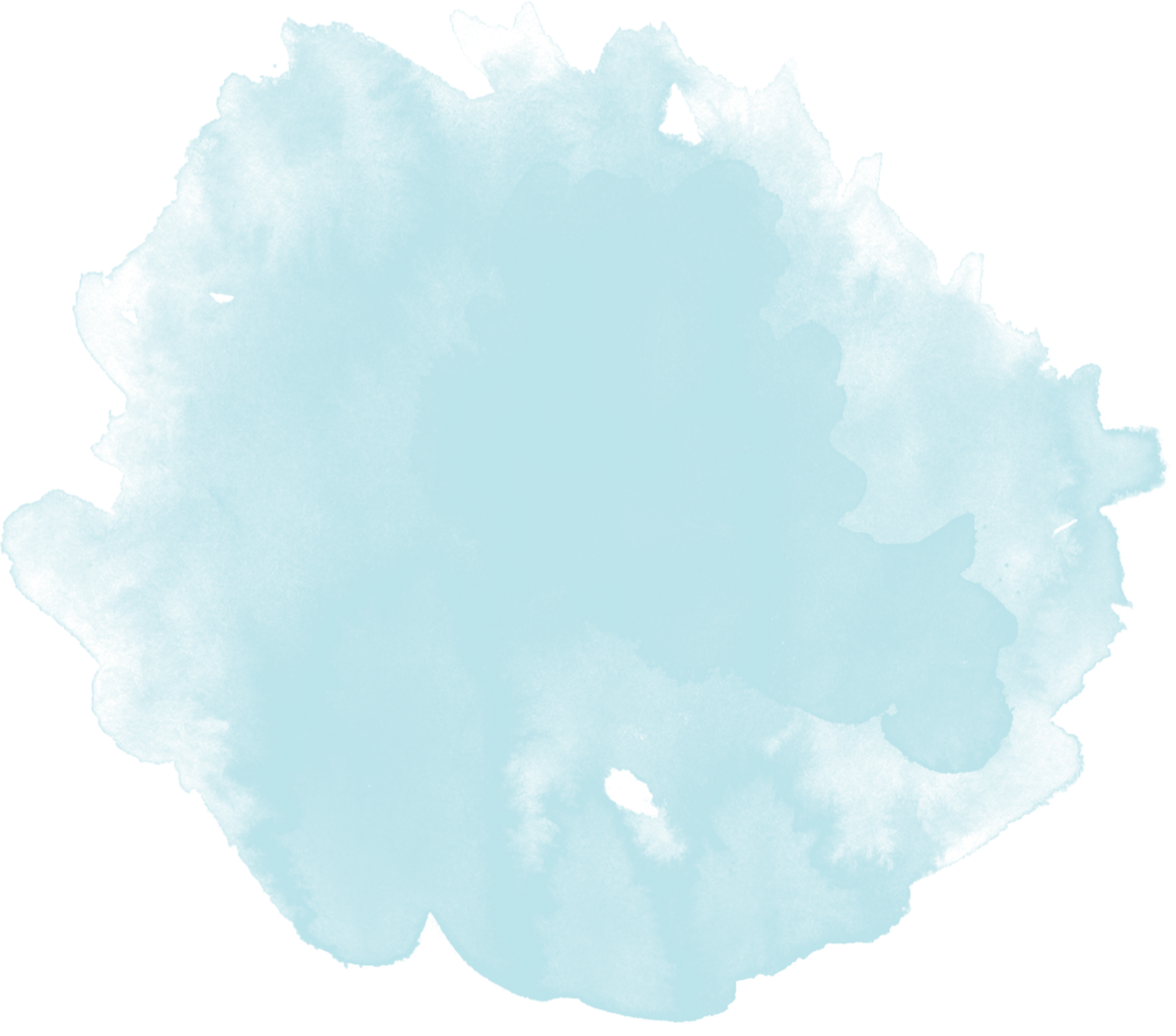 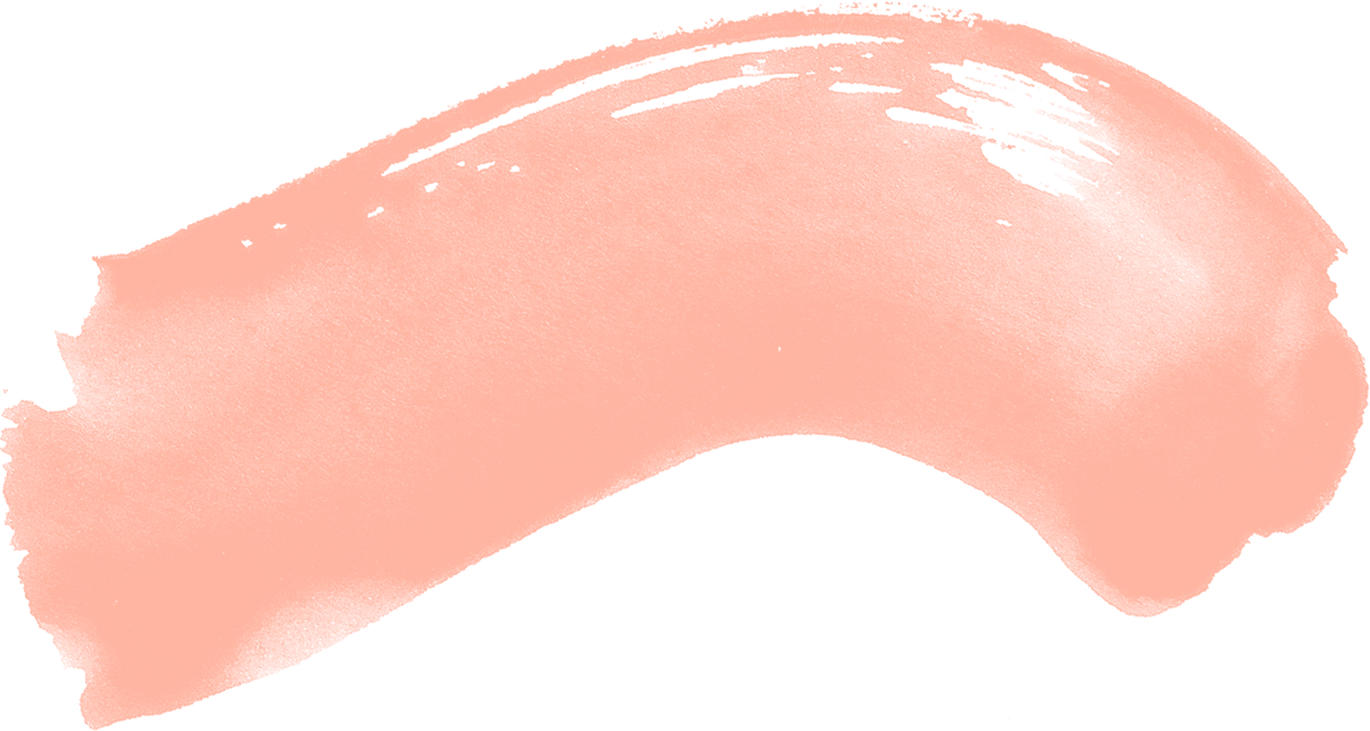 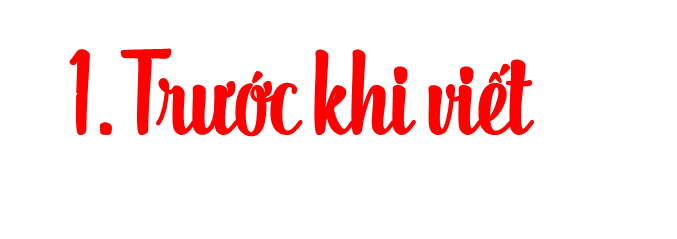 a. Lựa chọn bài thơ
Bài thơ được chọn phải là:
+ Bài thơ tự do
+ Phù hợp với lứa tuổi
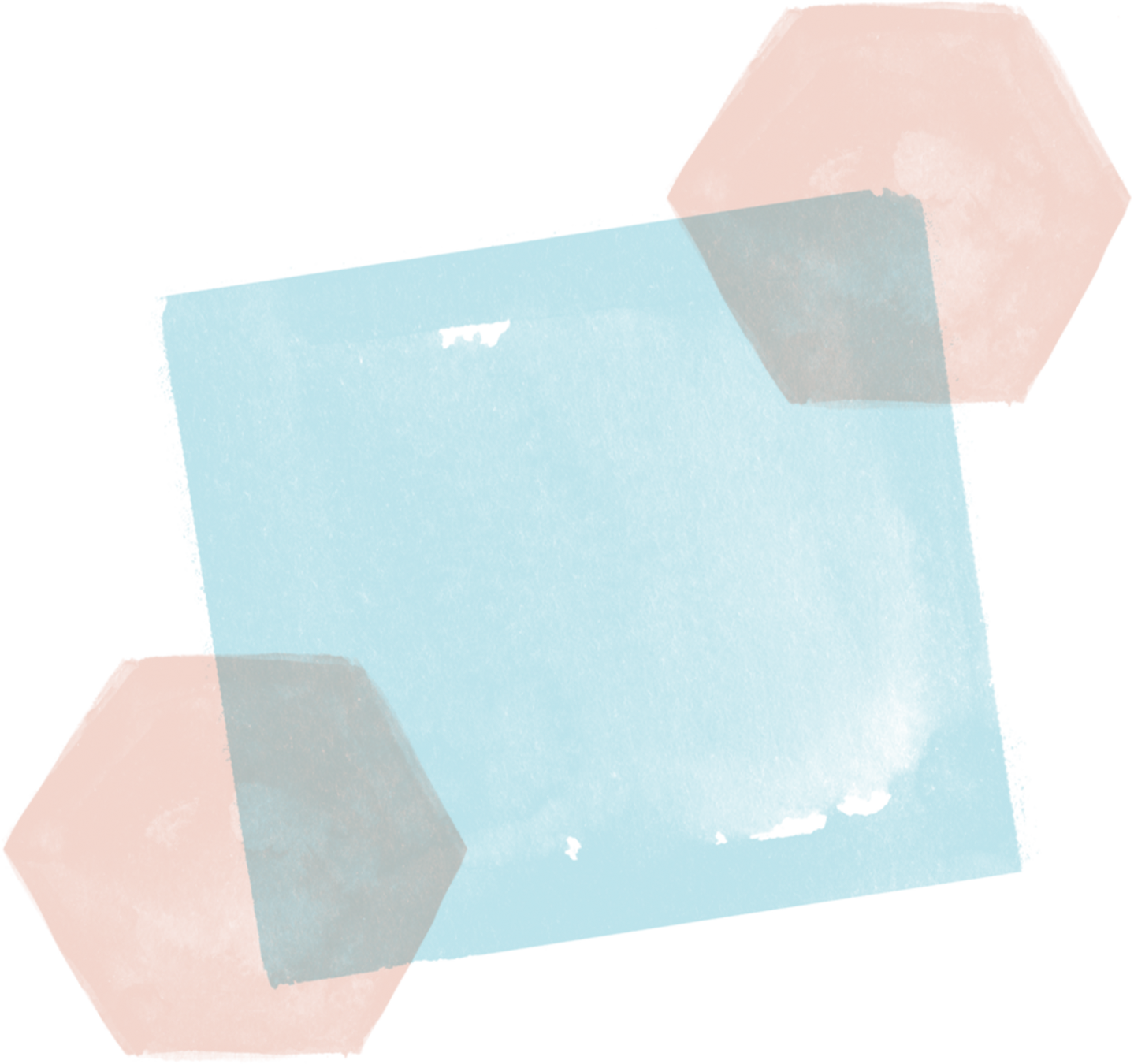 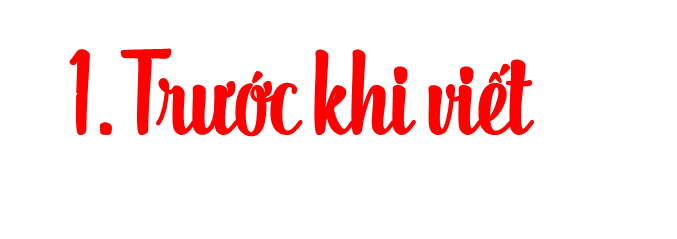 b. Tìm ý
- Đọc bài thơ nhiều lần để cảm nhận âm điệu, mạch cảm xúc của bài thơ.
- Ghi lại cảm nghĩ của em về những nét đặc sắc trên hai phương diện nội dung và nghệ thuật của bài thơ.
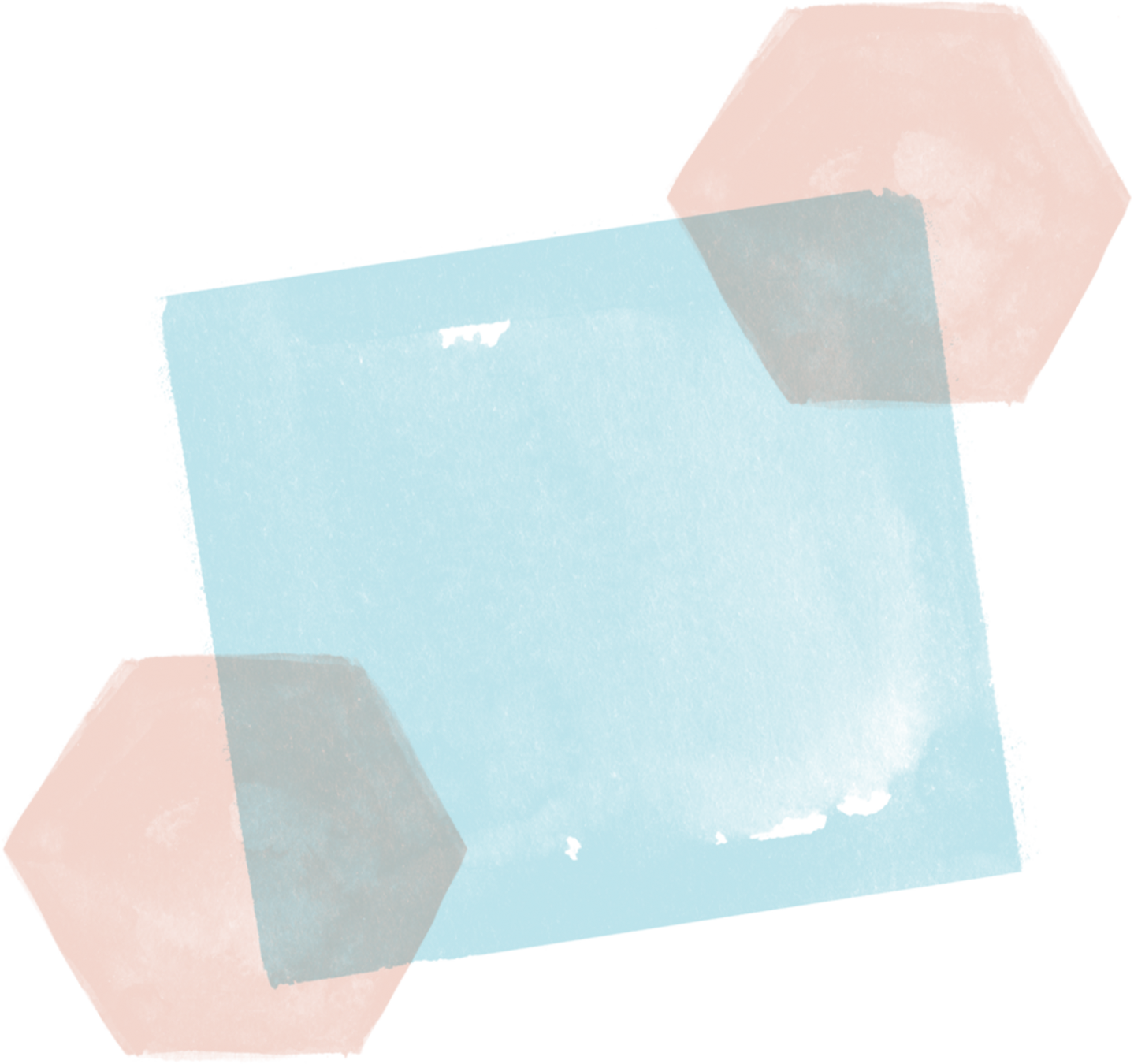 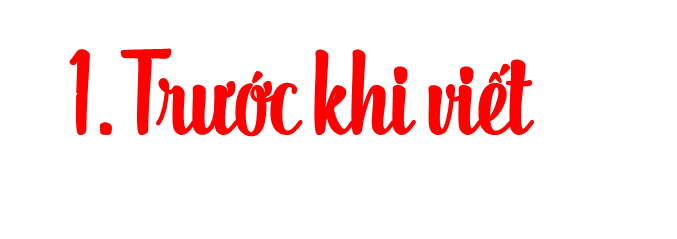 c. Lập dàn ý
Lập dàn ý bằng cách dựa vào các ý đã tìm được, sắp xếp lại theo ba phần lớn của đoạn văn, gồm:
- Mở đoạn:
Giới thiệu tác giả, tác phẩm, nêu cảm nhận chung về bài thơ.
- Thân đoạn:
+ Trình bày cảm nghĩ về nét độc đáo của bài thơ (có thể kết hợp phân tích theo mạch cảm xúc của bài thơ và trên hai phương diện nội dung và nghệ thuật).
+ Nêu tác dụng của thể thơ tự do trong việc thể hiện mạch cảm xúc, nét độc đáo của bài thơ.
- Kết đoạn: 
Nêu khái quát cảm nghĩ về bài thơ.
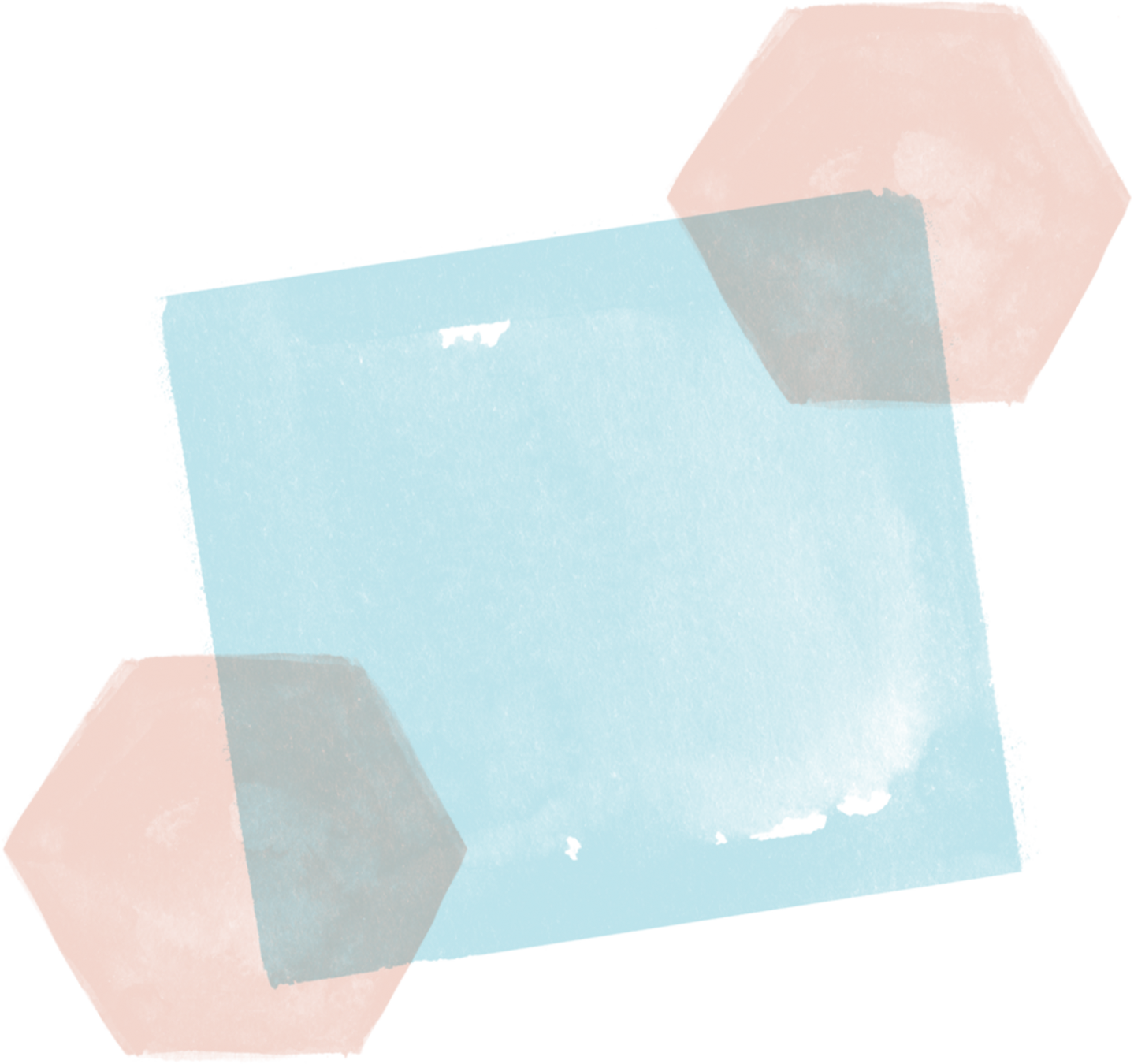 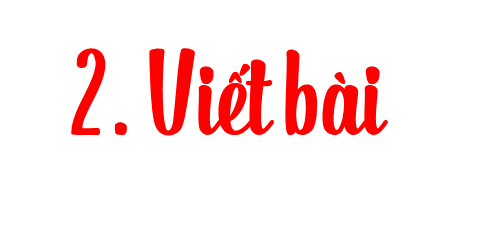 Khi viết bài, cần lưu ý
+ Bám sát dàn ý để viết đoạn
+ Thể hiện được cảm xúc chân thành của em về nội dung và hình thức trữ tình độc đáo của bài thơ.
+ Trình bày đúng hình thức của đoạn văn: viết lùi đầu dòng từ đầu tiên của đoạn văn, chữ cái đầu của từ đó phải viết hoa, kết thúc đoạn văn bằng một dấu chấm câu. Các câu trong đoạn văn cần tập trung làm rõ vấn đề chính, giữa các câu có sự liên kết, đoạn văn có dung lượng khoảng 7-10 câu
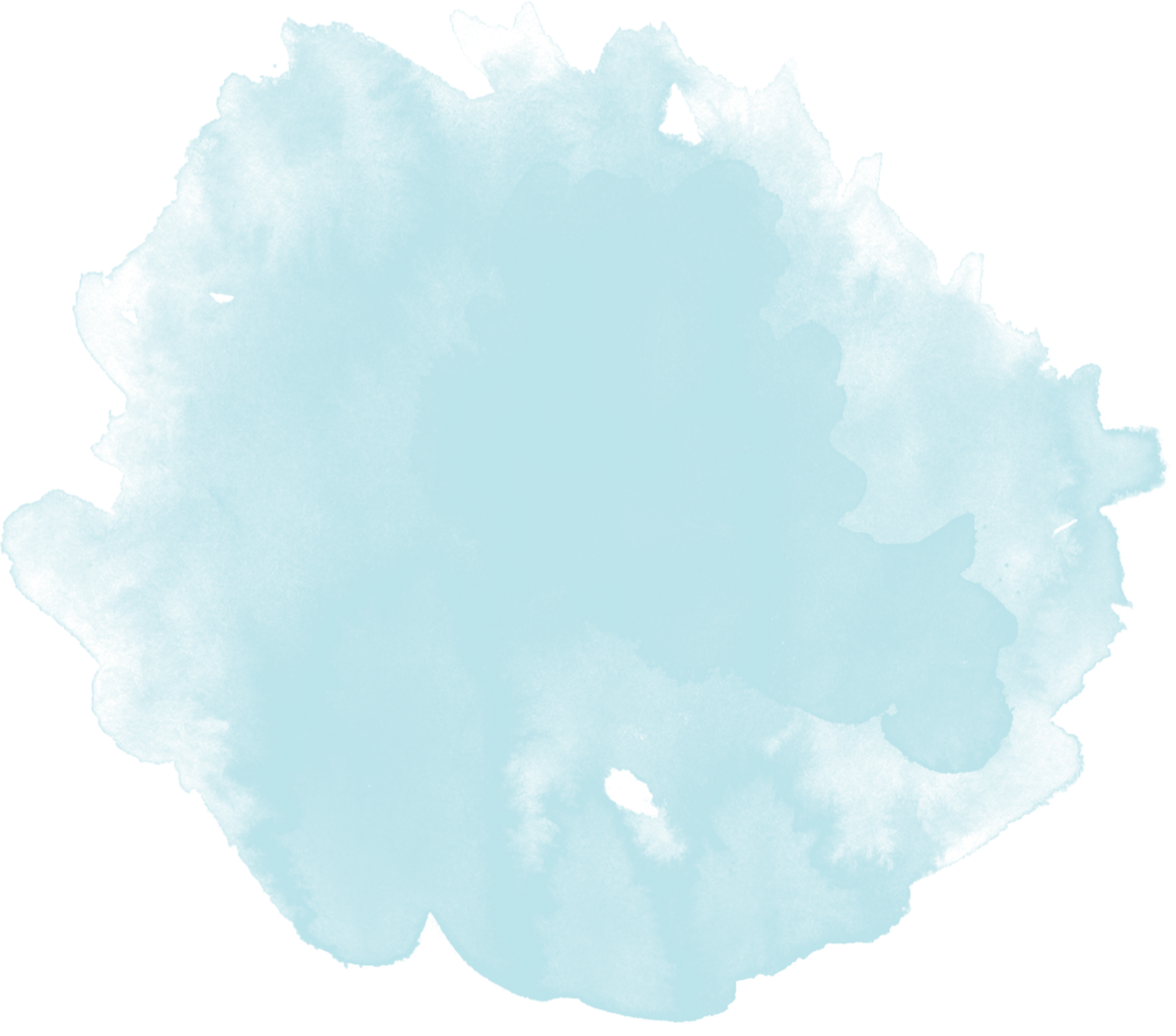 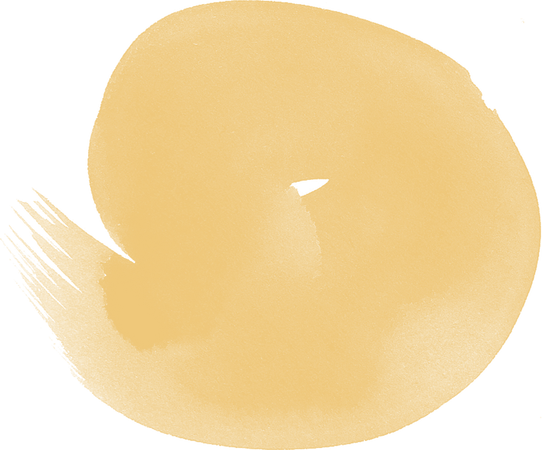 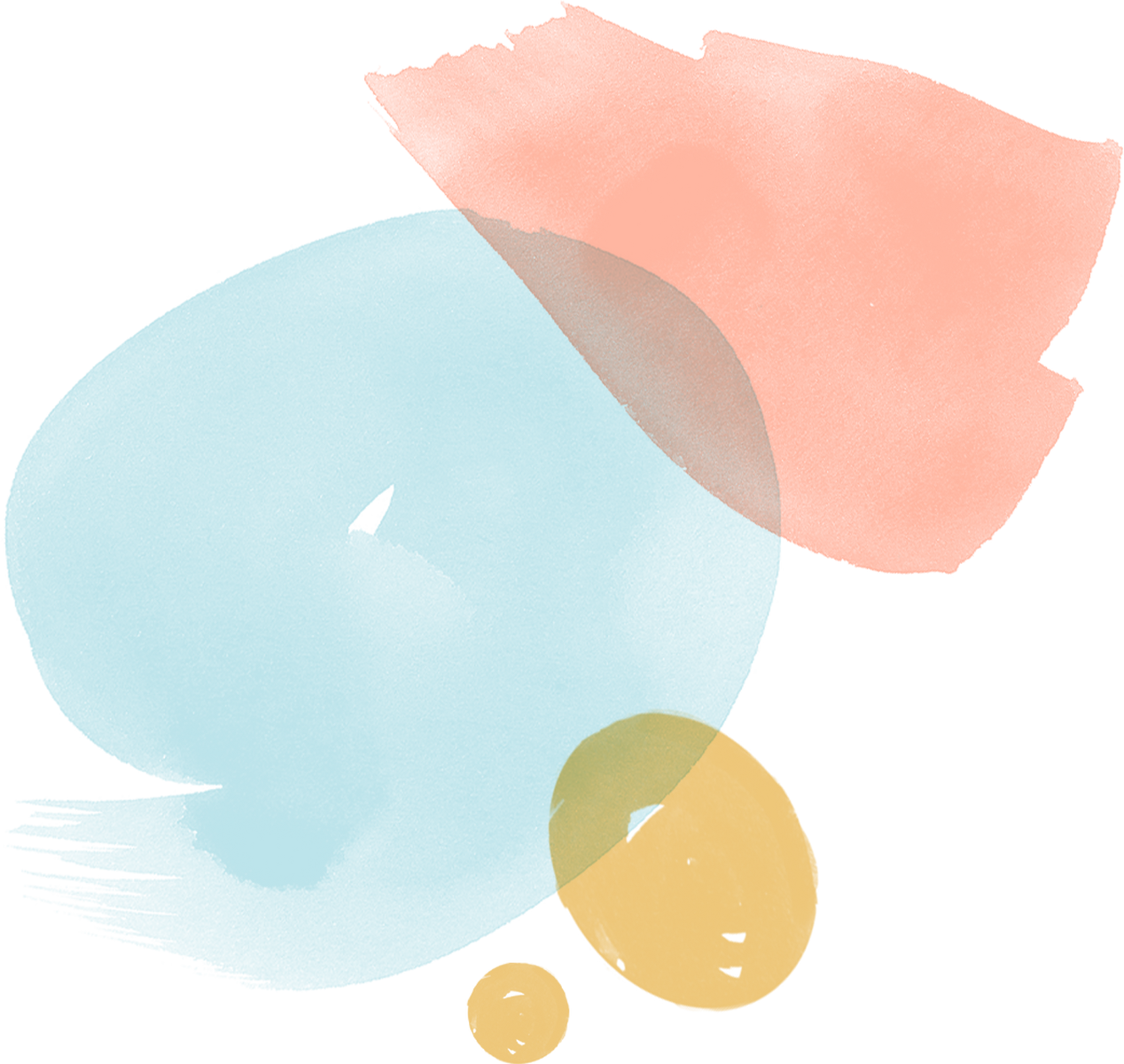 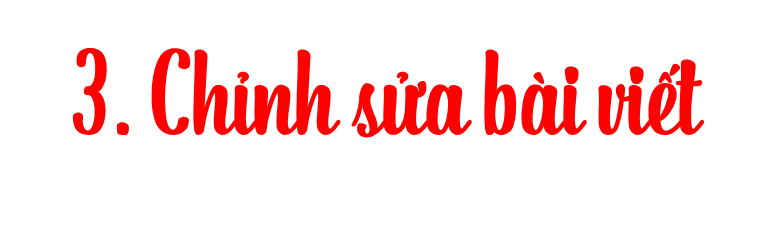 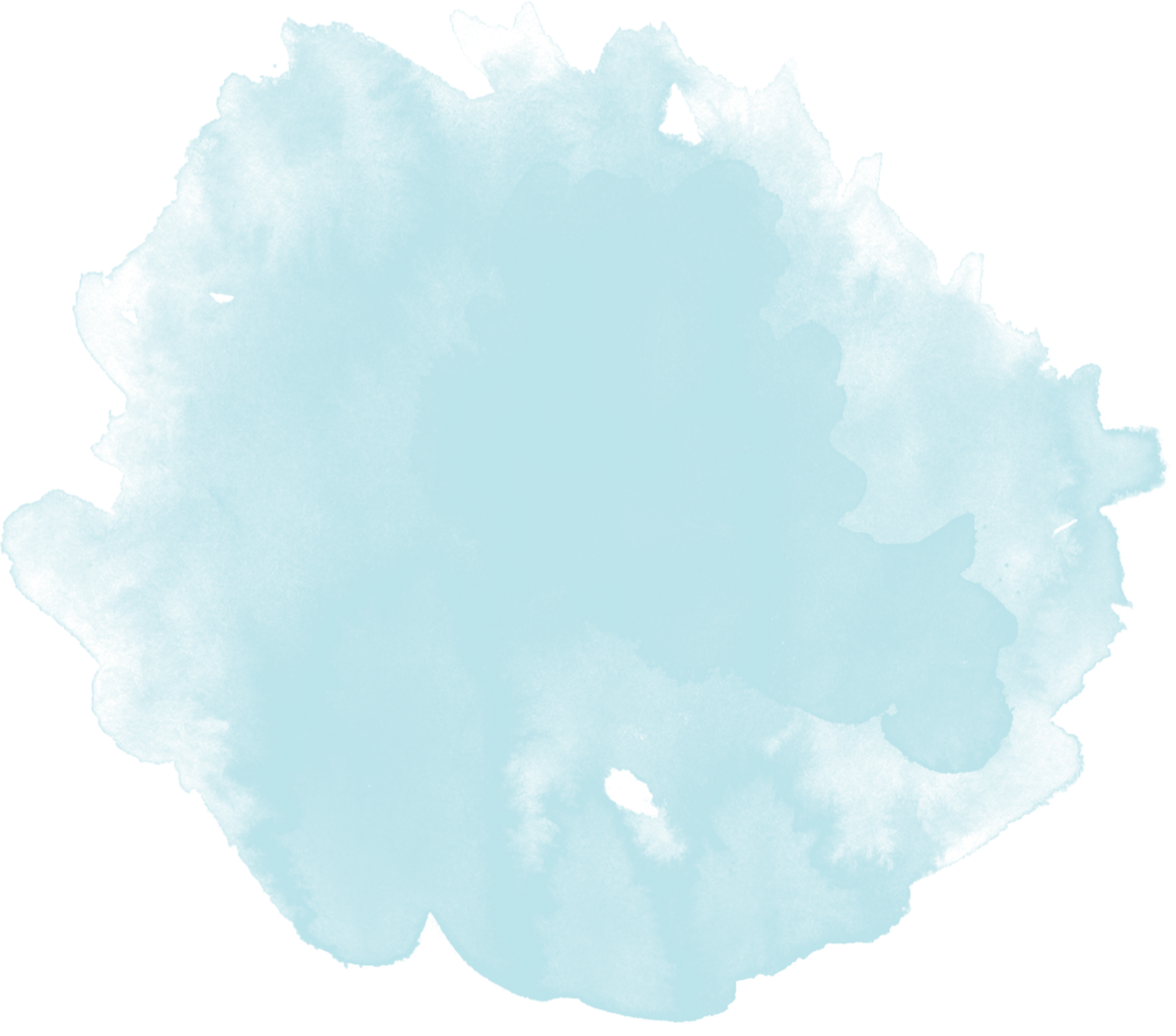 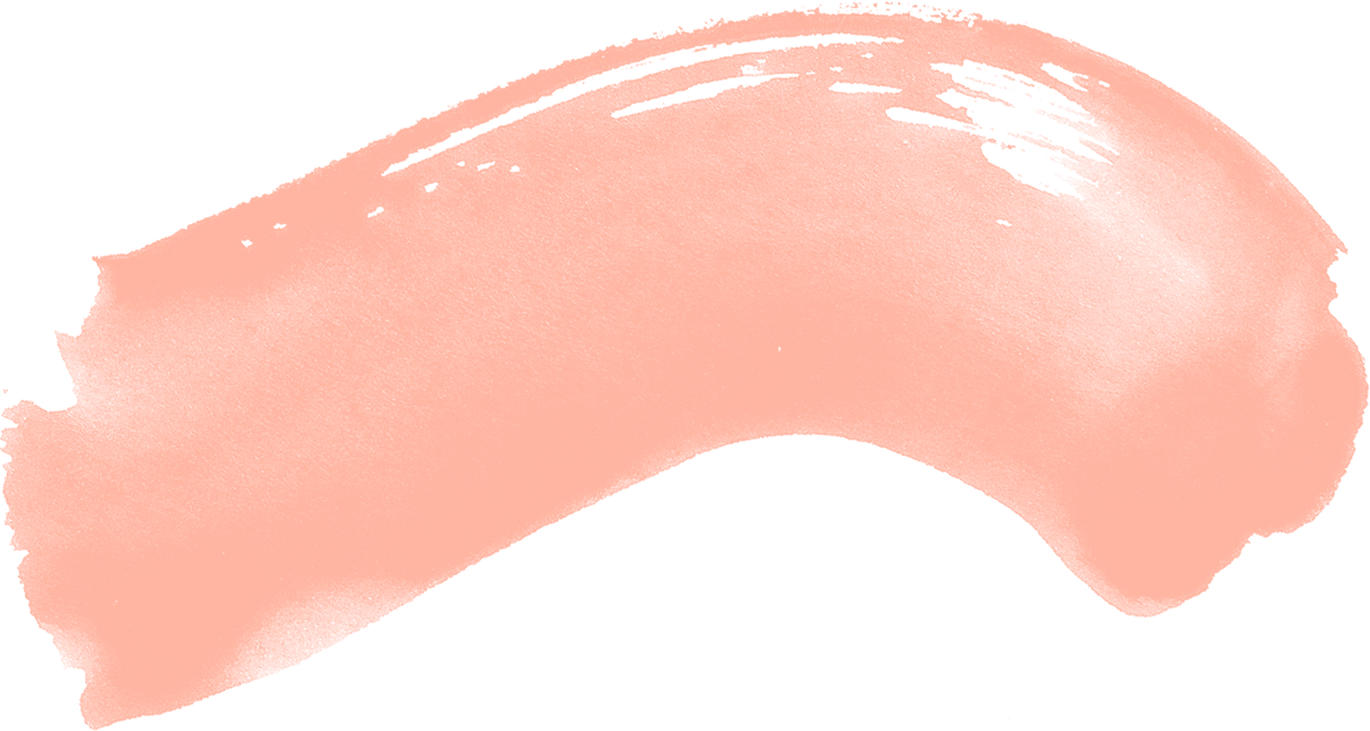 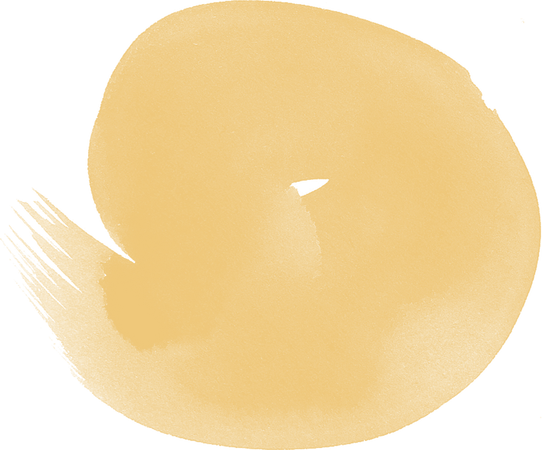 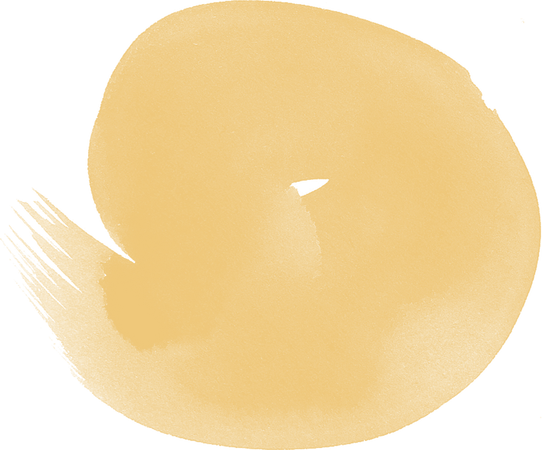 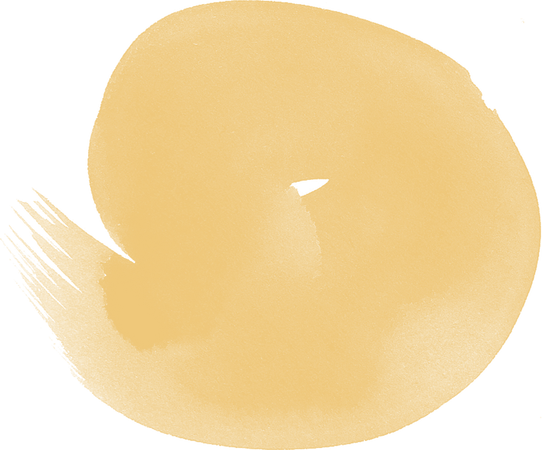 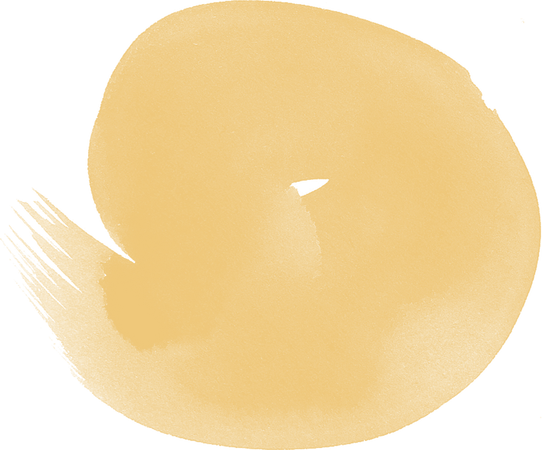 IV. LUYỆN TẬP
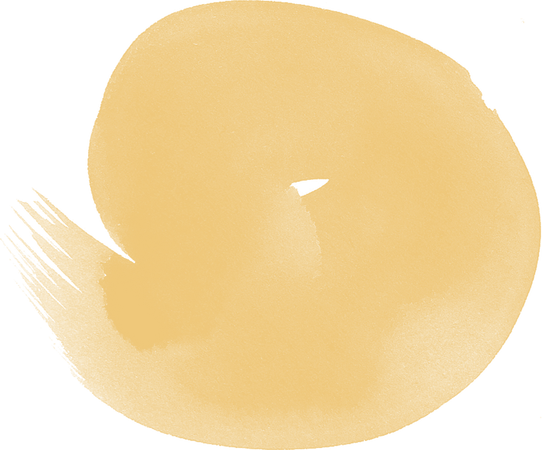 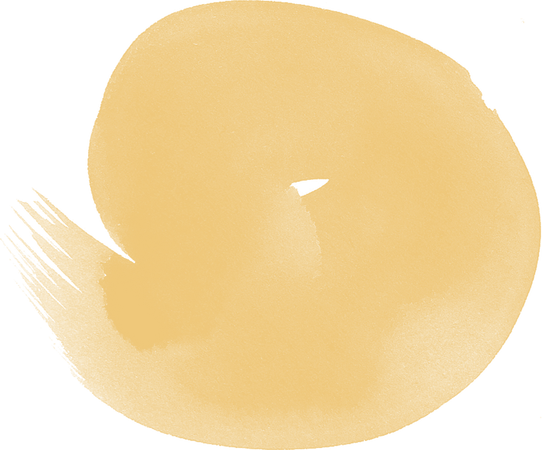 Lựa chọn một bài thơ tự do mà em thích, lập dàn ý viết đoạn văn ghi lại cảm nghĩ của em về bài thơ đó.
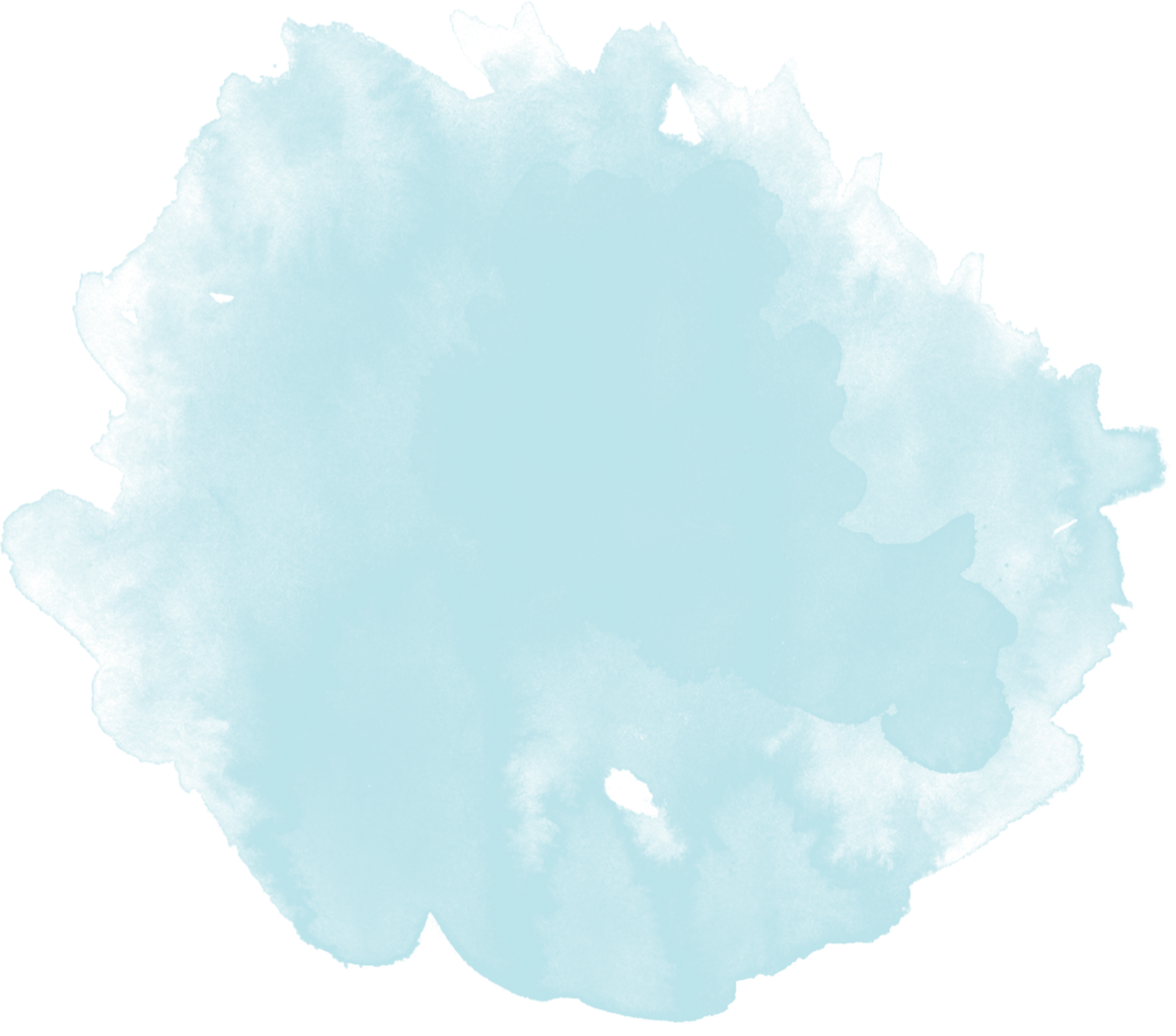 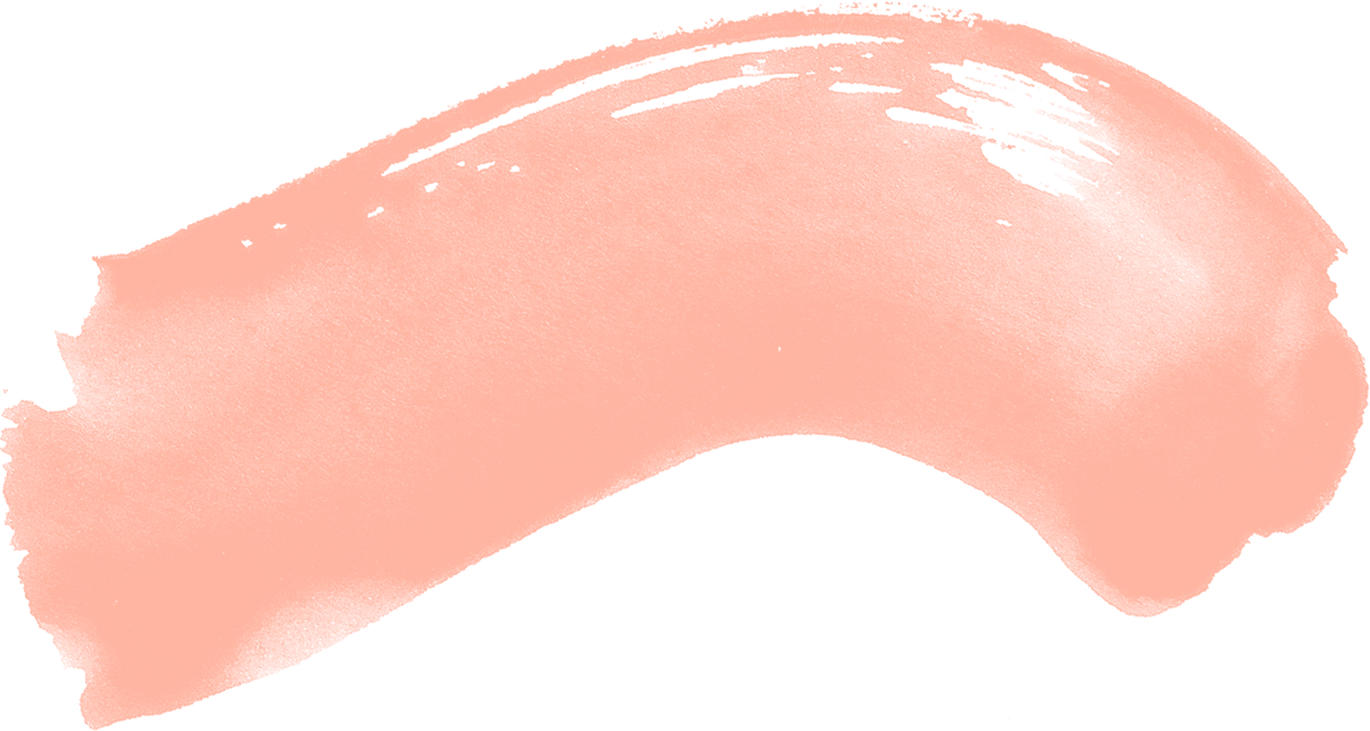